Week 16
Monday
Welcome
Put phones away and have something to write with. Fill out your scantron. Date is 12/11


Honors – If you have late source notes, put them in the tray. Keep your outlines. I will need to go over these with everyone. 

Standard – Study Guides for extra credit? I need them now.
When finished…..
Standard – Read the accompanying article on your desk and answer the questions that follow.


Honors – Read the exemplar essay and answer the questions. Consider what I did for your rough draft.
Tuesday
Some indefinite pronouns are singular, some are plural, and some can be singular or plural depending on how they are used. 

Singular: anybody, anyone, anything, each, either, everybody, everyone, everything, neither, nobody
Plural: both, few, many, and several
Both: all, any, more, most, none, and some.
Rule 1 Grammar Pattern
Sentence Correction
Copy the following sentence, underline the subject and verb, and correct if necessary.


Many of the applicants was competent and qualified for the position, so the employer had a tough decision to make.
Day Two Grammar Pattern
Compound subjects joined by and usually take a plural verb.  Singular subjects joined by or or nor take a singular verb.  When a singular and plural subject are joined by or or nor, the verb agrees with the subject nearer the verb.

Example: Either the musicians or the singer is off key.
Sentence Correction
Copy the following sentence, underline the subject and verb, and correct if necessary.


Neither the principal nor the teachers has answers for the discrepancy in the reports.
Vocabulary
Avarice
Competent
greed
having adequate ability
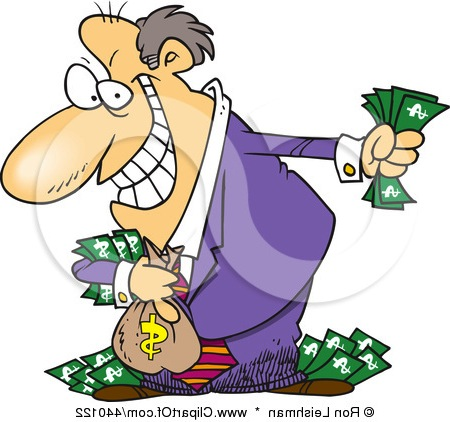 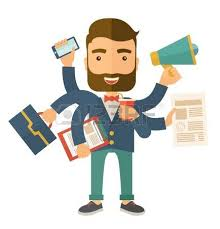 Vocabulary
Discrepancy
Fatuous
an unexpected difference
foolish, ridiculously stupid
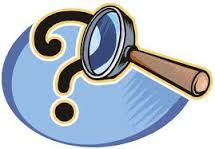 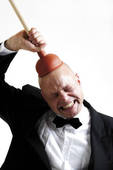 Vocabulary
Indignation
Patronize
anger (over something unjust)
to treat condescendingly
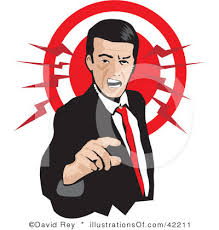 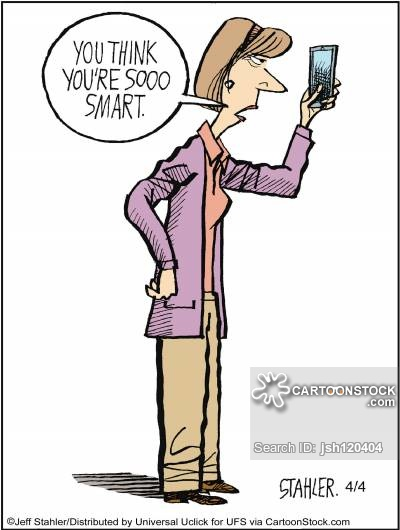 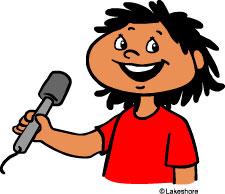 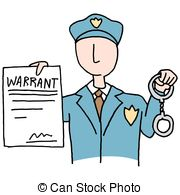 Tact
Warrant
sensitivity in dealing with others
to justify
Vocabulary
Wednesday
Use don’t with all plural subjects and with the pronouns I and you.  Use doesn’t with all singular subjects except the pronouns I and you.  


Example: He doesn’t live here anymore.
Day 3 Grammar Pattern
Sentence Correction
Copy the following sentence, underline the subject and verb, and correct if necessary.

The crooked lawyer don’t have any indignation for convicting an innocent man.
1 – 8 Match the Scenarios
1
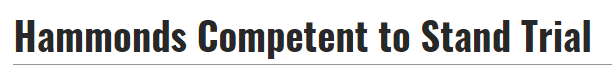 2
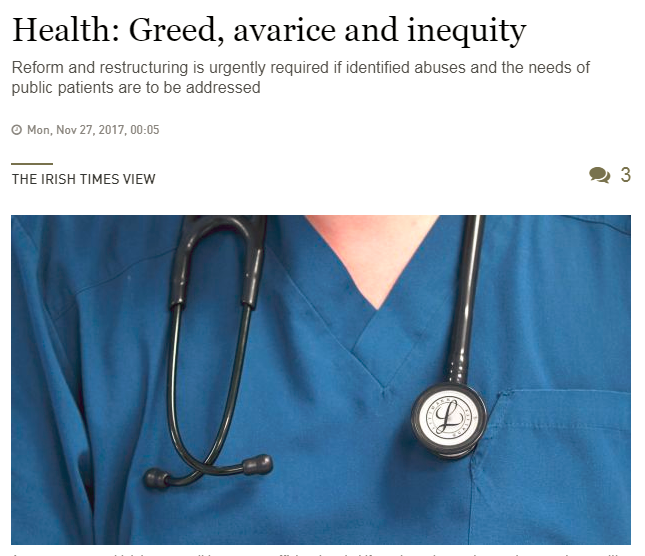 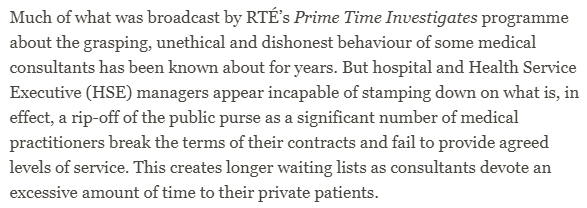 3
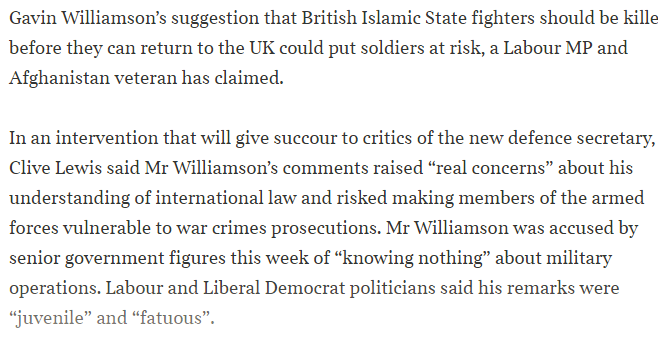 4
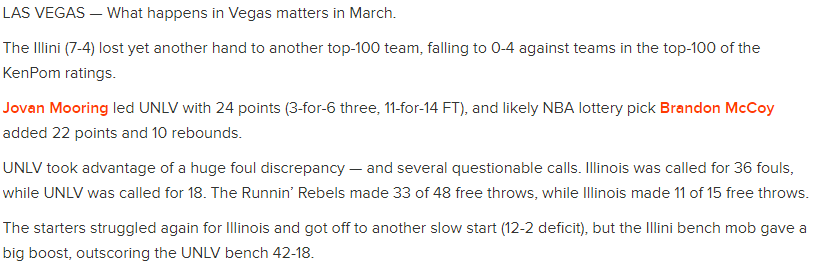 5
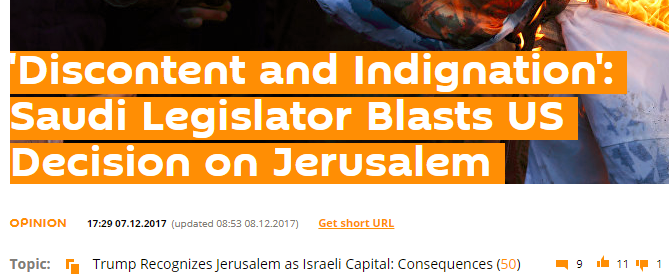 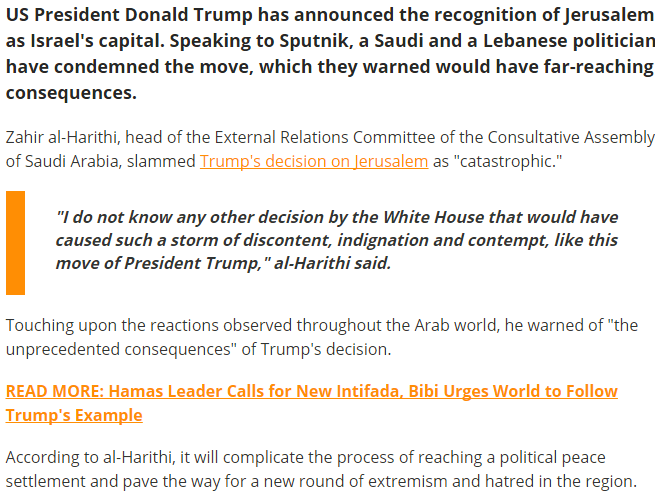 6
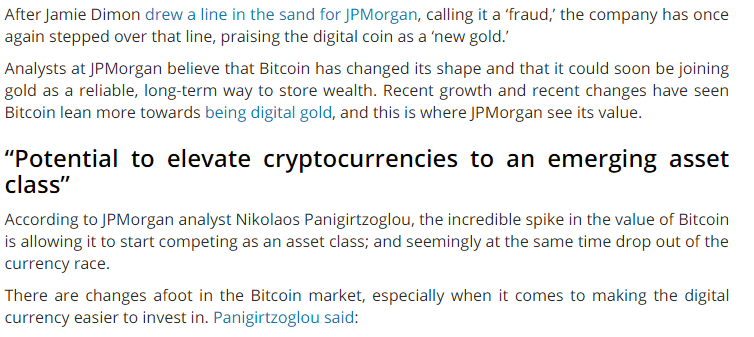 7
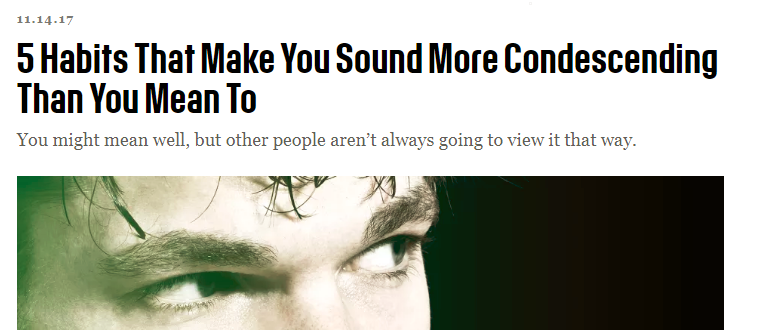 8
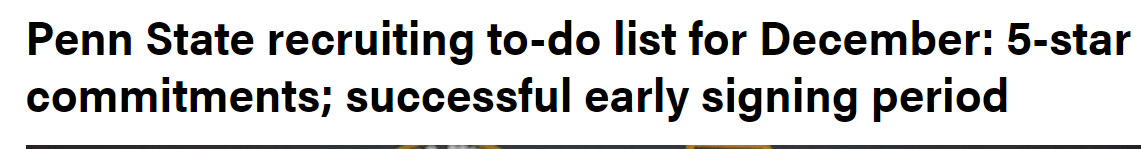 Thursday
Day 4 Grammar Pattern
When the subject follows the verb, find the subject and make sure that the verb agrees with it.


Example: Here are the books you reserved.
Sentence Correction
Copy the following sentence, underline the subject and verb, and correct if necessary.


There were a child left at the school after hours; his parents had no tact when expressing their anger to the principal.